12.  Transforma la pregunta en una pregunta indirecta. Tendrás 15 segundos para hacerlo. Después  verás la respuesta correcta. Un reloj marcará el tiempo.
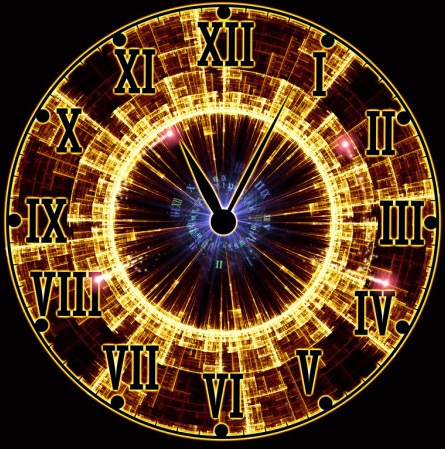 Modelo:
¿Me podrás perdonar?
Ana me preguntó…
Ana me preguntó si la podía perdonar.
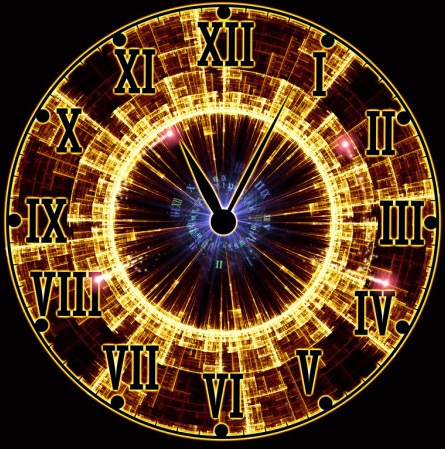 1.	¿Por qué no vienes a la fiesta?
Me ha preguntado…
Me ha preguntado por qué no vengo a la fiesta.
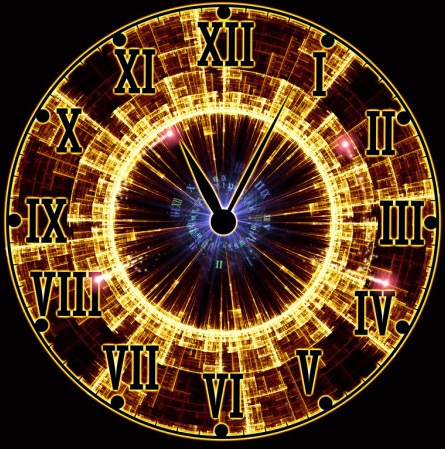 2.	¿Cuánto tiempo hace que estudias español?
Me preguntó…
Me preguntó cuánto tiempo hacía que estudiaba español.
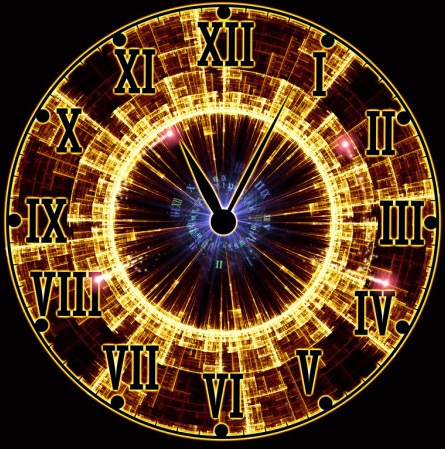 3.	¿Te gusta leer?
Me ha preguntado…
Me ha preguntado si me gusta leer.
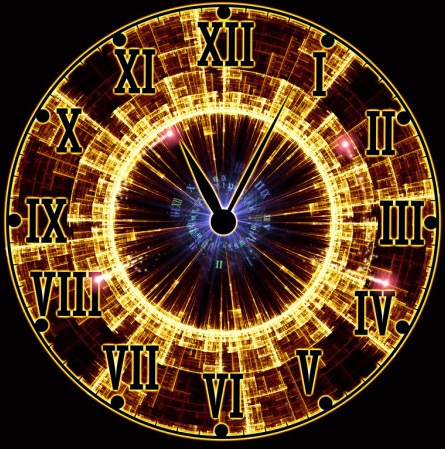 4.	¿Has visto alguna película española?
Me preguntó…
Me preguntó si había visto alguna película española.
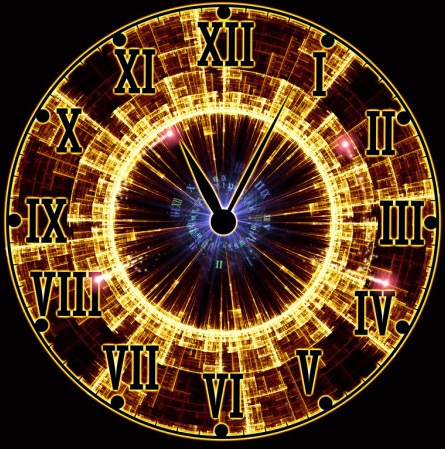 5.	¿Cuándo regresarás a casa?
Me preguntó…
Me preguntó cuándo regresaría a casa.
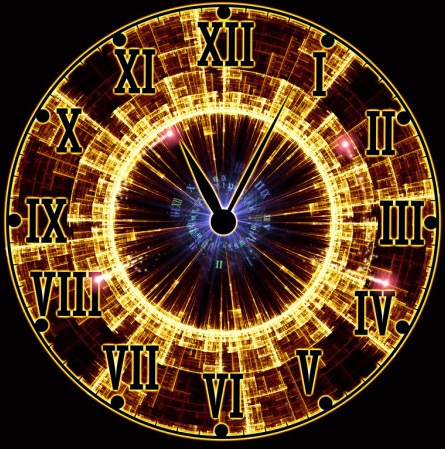 6.	¿Ibas a la piscina de pequeño?
 Me ha preguntado…
Me ha preguntado si iba a la piscina de pequeño.
Por ahora es todo.